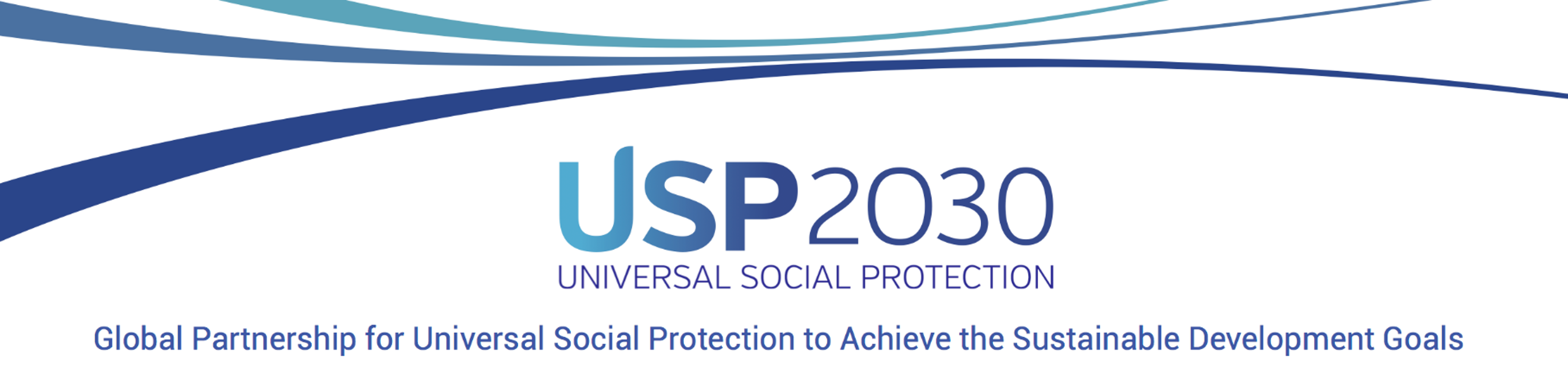 “On the Road to the 2025 Social Summit: A New Social Contract with Universal Social Protection and Full Employment and Decent Work for all”
Wednesday, February 8, 2023 - 1:15 pm – 3:00 pm EST
Side Event of the 61st Session of the Commission for Social Development 
Veronika Wodsak, ILO Social Protection Policy Specialist and USP2030 secretariat
4 integrated dimensions of decent work
Enabling macroeconomic environment
Promoting entrepreneurship
Labour market 
Enabling environment for enterprises
Fair wages
Skills development
Labour law and institutions
Promoting social dialogue and involvement of social partners
Freedom of association
Abolition of Forced Labour
Elimination of Child Labour
Non-discrimination
Labour standards
Safety at work
Fair working conditions
Decent Work
Adequacy of protection
Comprehensiveness of protection along the life cycle
Income security and access to health care and other services
Sustainable financing
Covering all members of society
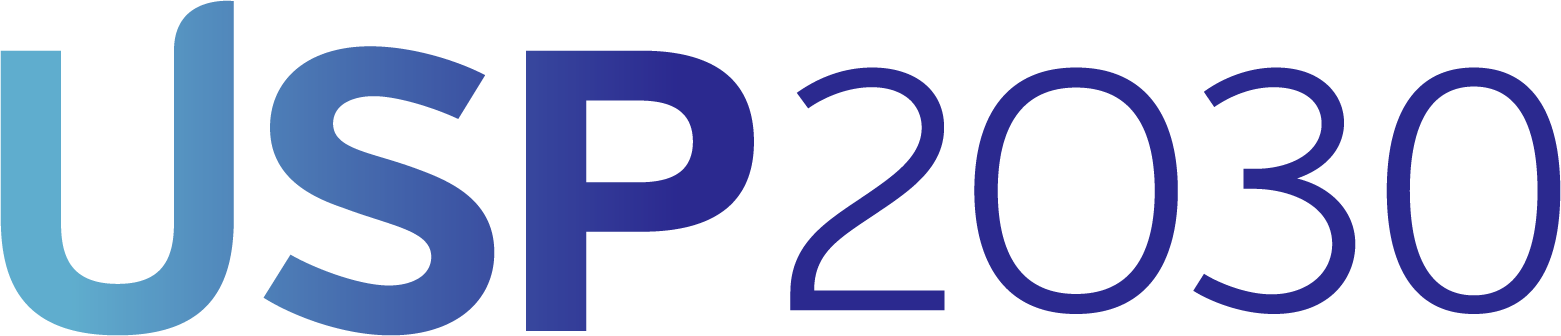 Social Protection coverage and coverage gaps by region and life cycle risk
Source: World Social Protection Report 2020-2022
The right to social protection generates social returns
Higher levels of protection
NATIONAL SOCIAL SECURITY SYSTEM
NATIONAL  SOCIAL  PROTECTION  FLOOR: nationally defined basic social security guarantees
Higher income security
Social protection contributes to inclusive growth
Inclusive growth
Investment in social protection
Supports crisis response and structural change
Supports crisis response and structural change
Stabilizes aggregate consumption
Stabilizes aggregate consumption
Macroeconomic stability and social cohesion
Macroeconomic stability and social cohesion
Allows people to take more risky decisions
Allows people to take more risky decisions
Promotingproductive employment and entrepreneurship
Promotingproductive employment and entrepreneurship
Supports structural change and just transitions
Supports structural change
Facilitates search for jobs matching individual skills
Facilitates search for jobs matching individual skills
Preserving human capital
Preserving human capital
Higher productivity
Higher productivity
Effective access to health care
Higher utilization of health services when necessary (including prevention)
Better health status
Better health status
Source: ILO World Social Protection Report 2014/15
[Speaker Notes: Link: http://www.social-protection.org/gimi/gess/RessourceDownload.action?ressource.ressourceId=43580]
Creating virtuous cycles of development
New focus on the economic argument for social protection
Realizing humanrights
Promoting decent employment and inclusive growth
Ensuring social justice and peace
6
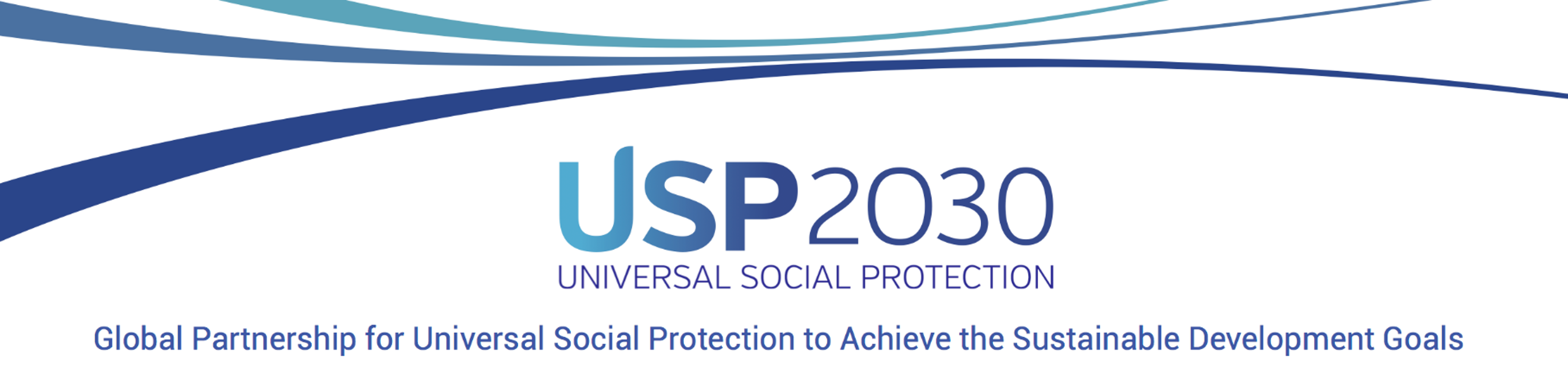 Universal social protection as a core of a New Social Contract – thank you for your attention!